MPK Steel-Energy Efficient
Manoj Upadhyay
Introduction
One of the largest manufacturer of structural steel in Rajasthan.

Unit commissioned in the year 2005 with 8-10 TPH capacity.

Consecutively won two ‘Energy Conservation Award’ from Rajasthan Government.

Only Unit in Rajasthan to use pulverized coal for re-heating billets from 100 mm to 250mm.
Challenges in Manufacturing Unit
How to increase output efficiency of the unit

High Energy Consumption

Keep up with new technology

Re-skill Employees
Cost of using Indigenous Technology
Low energy efficiency

Quality Parameters suffered

Lower than potential Mill Yield

High Crop Loss and Burning Loss

High Energy Cost increased pressure on profits
Joining Hands with UNDP/GEF Project (Steel)
Furnace Side
Use of high efficiency metallic recuperator
Adopting level-1 automation

Rolling Mill Side
Installation of drop tilters and tilting tables
Installation of energy efficient heavy duty motors
Installing shears & automation in cooling bed
Use of ‘Capacitor Banks’ & ‘Harmonic Filters’
Impact of implementing UNDP/GEF Project
Operational Impact
Productivity: 69.26% rise in productivity

Specific Fuel Consumption: 46.28% reduction in fuel consumption.

Specific Energy Consumption: Reduction of 29.86% in energy consumption

Mill Yield: Improved from 95.41 % to 96.27%.

Burning Loss: Reduced from 2% to 1.4% i.e. a reduction of 30%.

Mill Utilization: The average percentage mill utilization increased from 58.32% to 66.57%,- Improvement of about 14.14%.

GHG Emissions: The Sp. GHG Emissions (equivalent to tons of CO2 per tonne of finished product) has reduced drastically by 58.24% in the unit.
Business Impact
With increased production capacity, the unit is now operational for 20 hours a day instead of 12 hours with about 85 workers.

Store management and raw material stock yard was completely revamped after 5 S and Lean Management Training.

Improved Quality of Products, enhanced productivity and safety

Reduction of 40% in the fuel cost.

Improved profit margins and bottom-line results
New Tech Machines
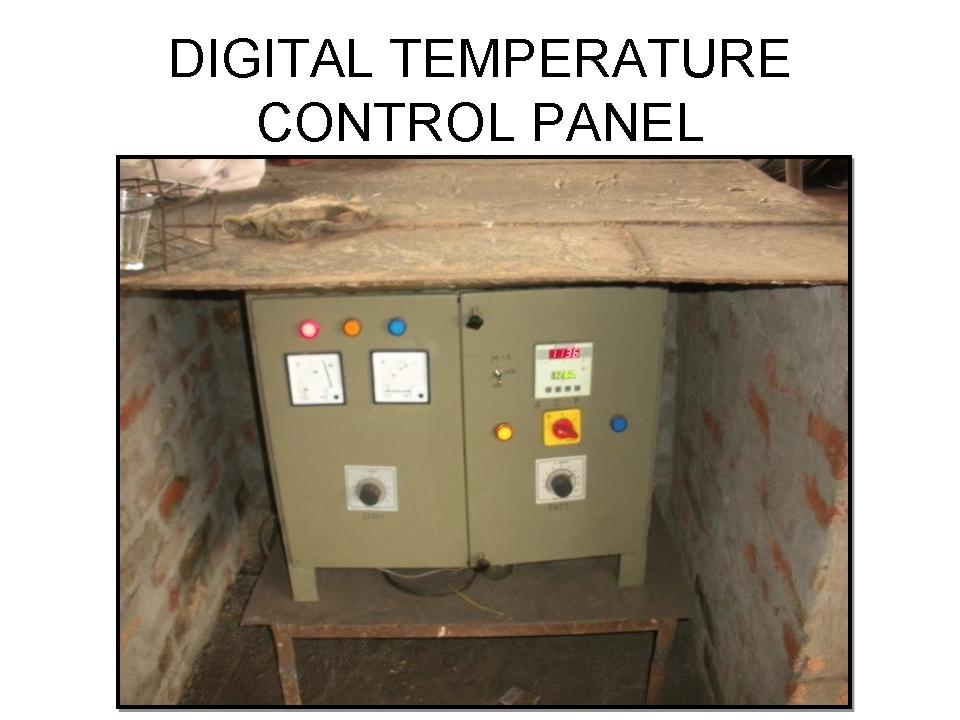 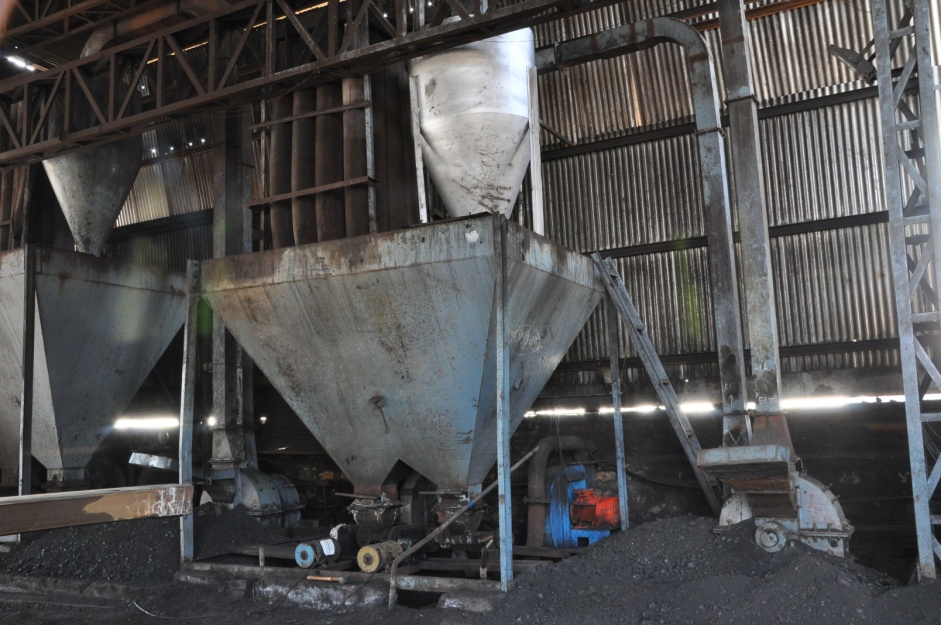 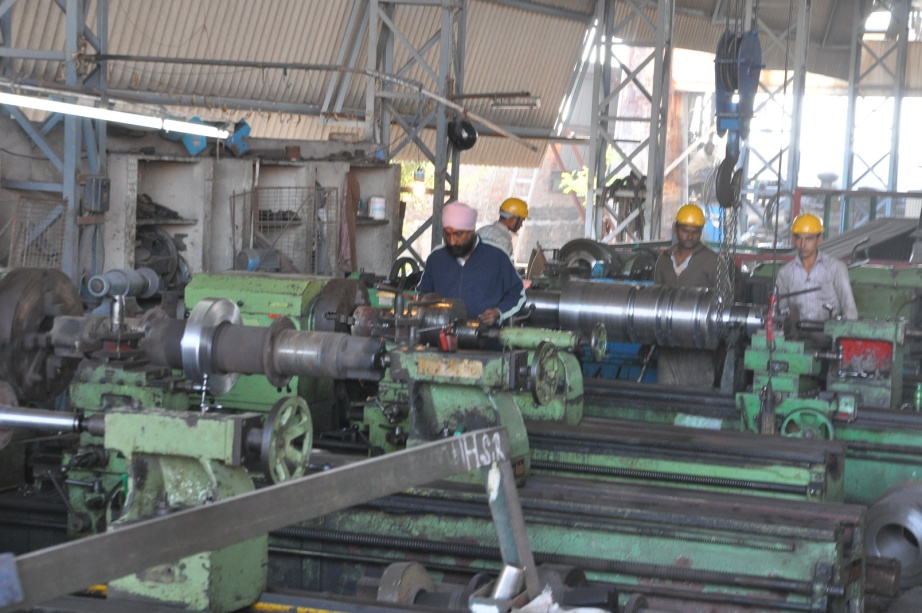 Thank You!